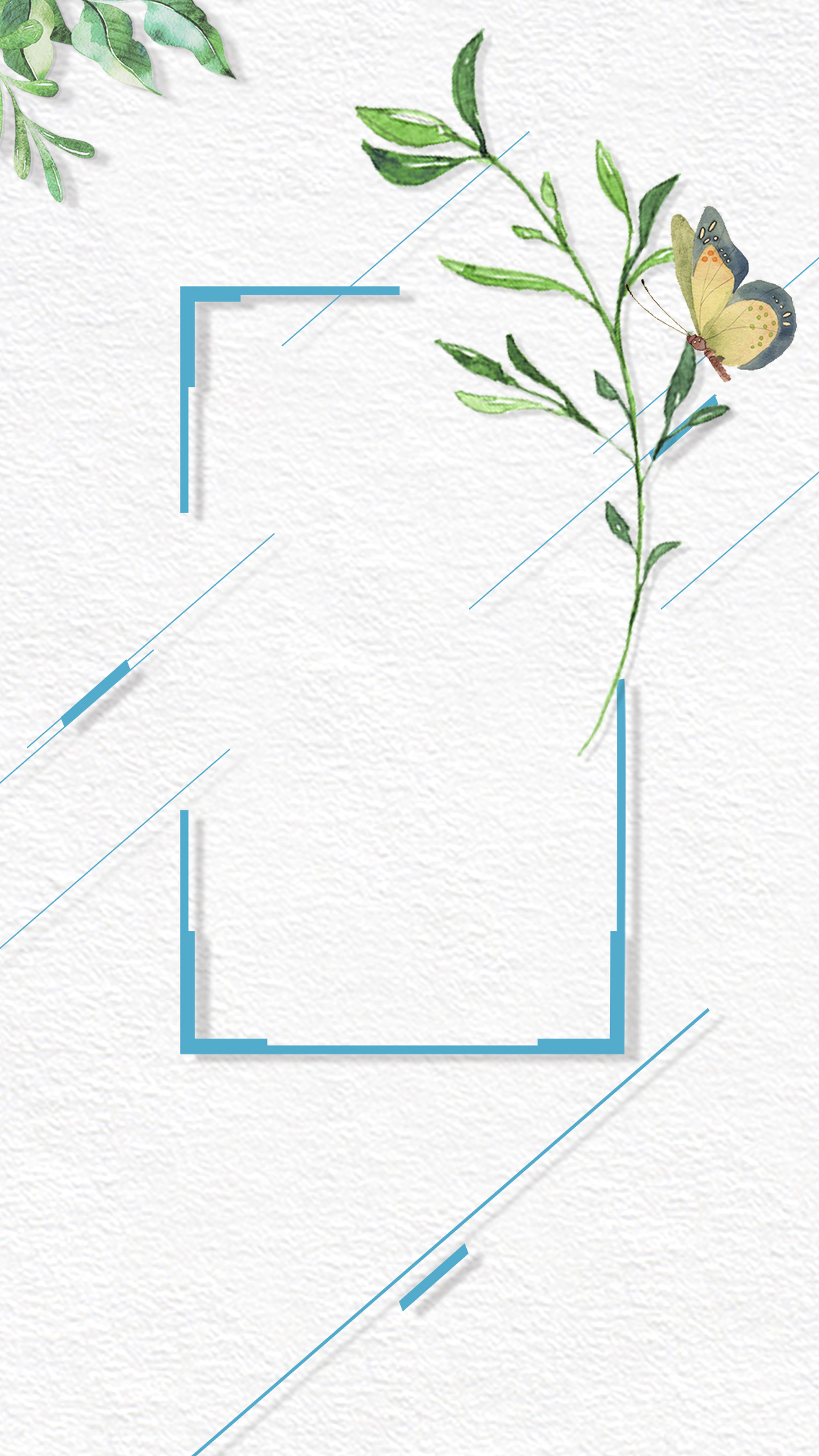 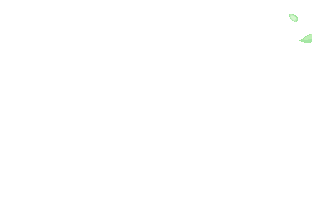 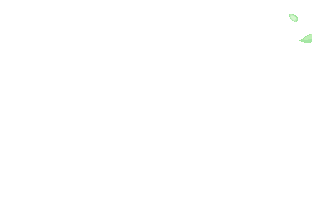 CHƯƠNG TRÌNH ĐỊA PHƯƠNG ( Phần Tập làm văn)
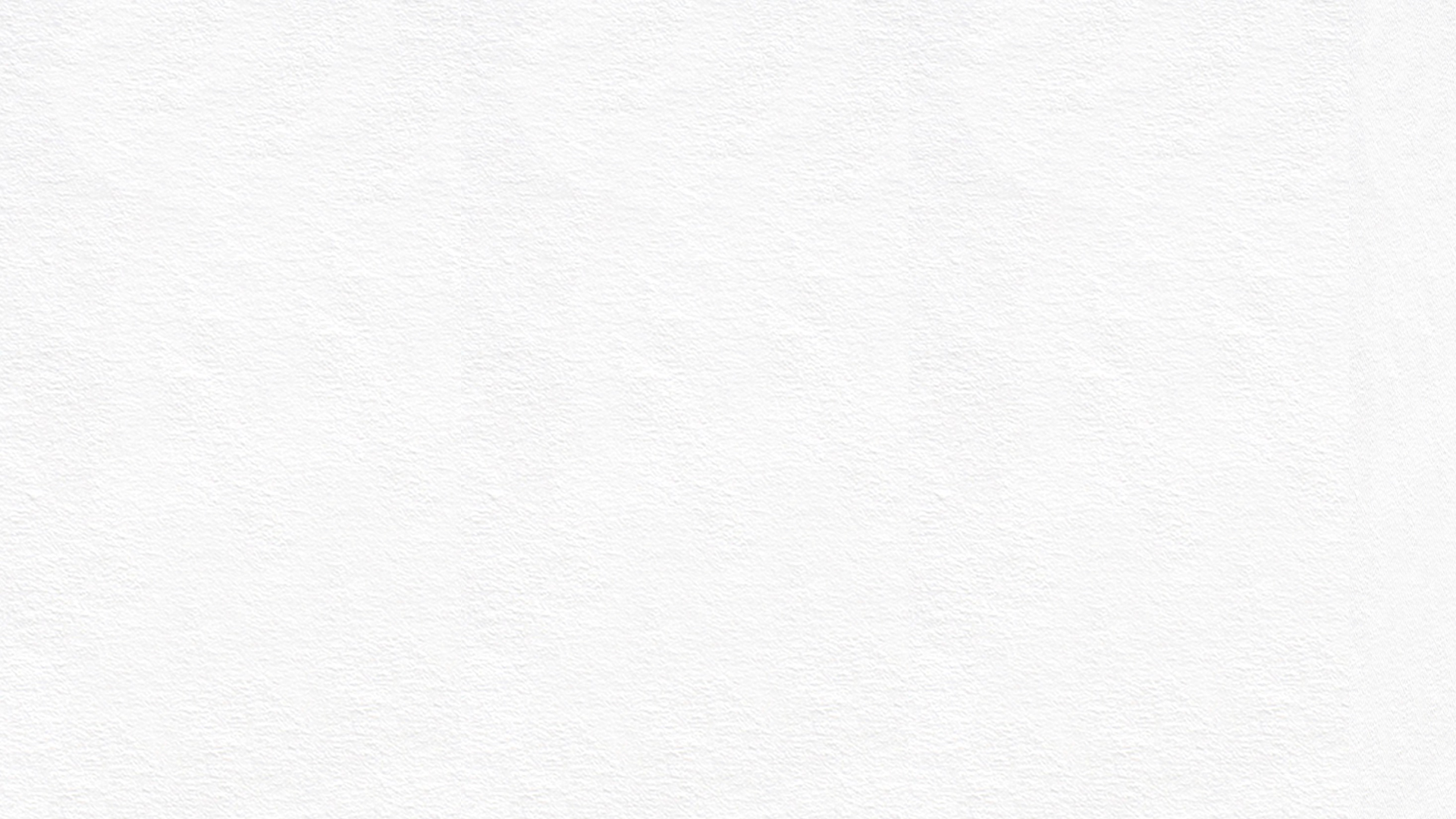 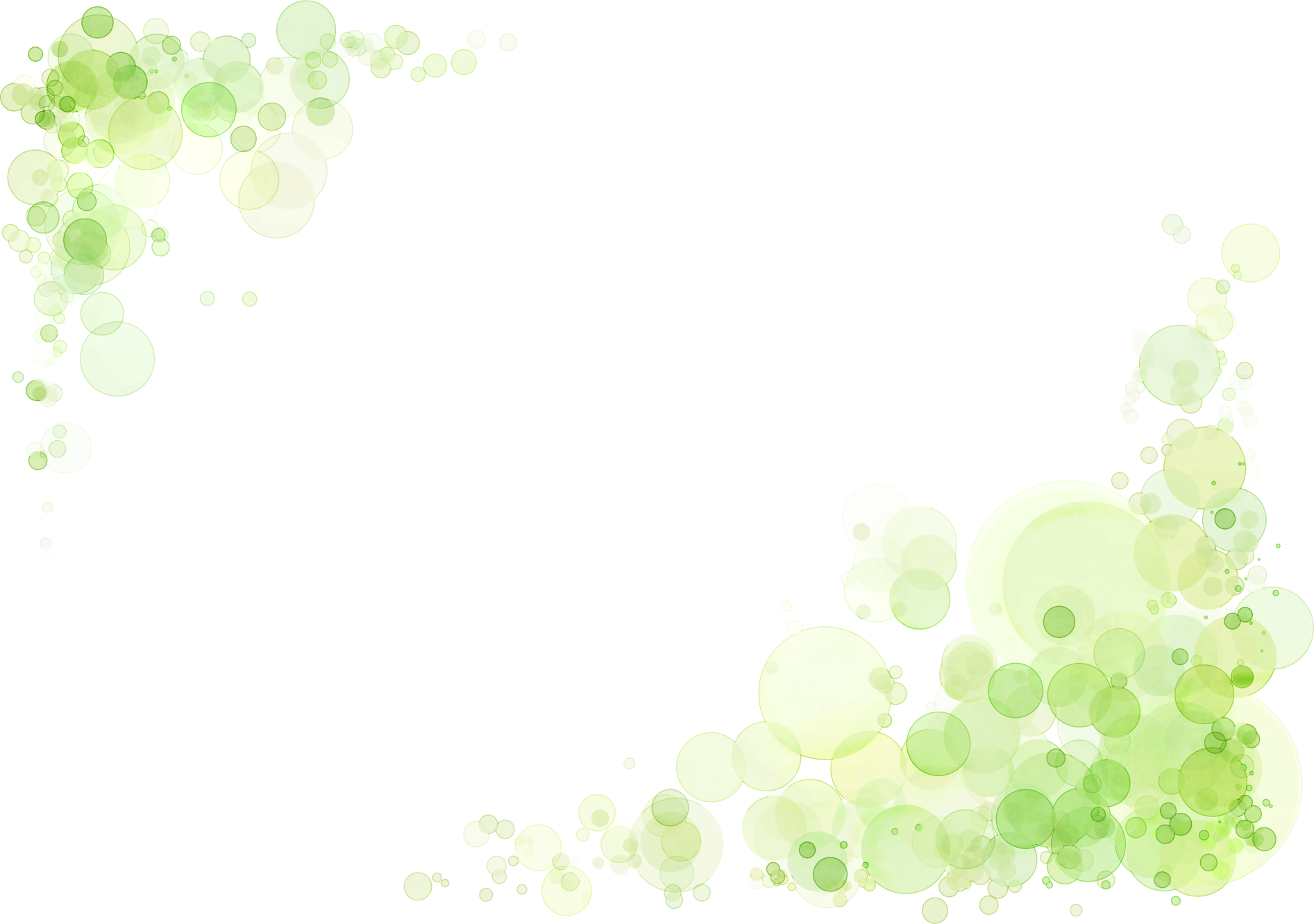 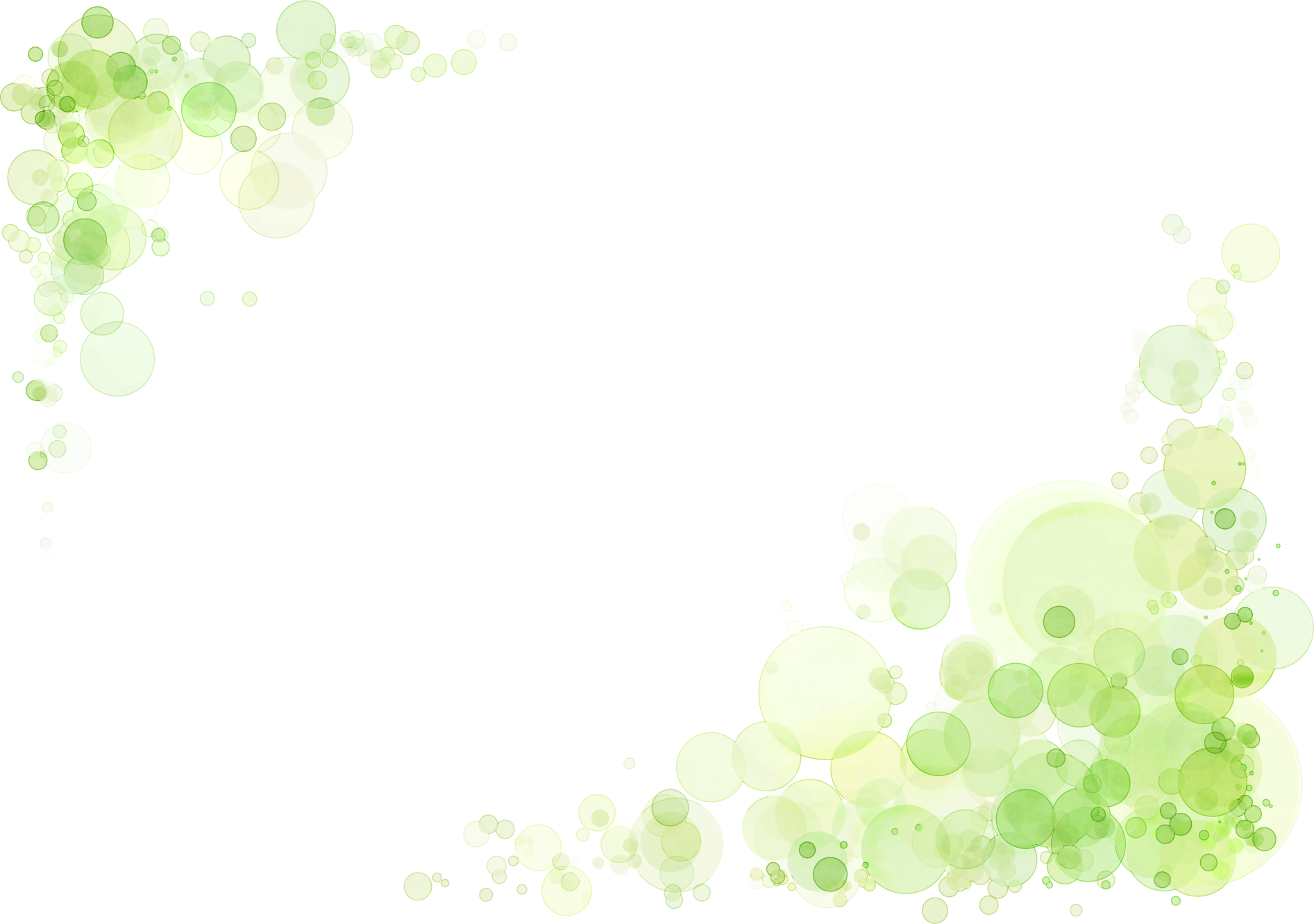 Giới thiệu di tích, thẳng cảnh địa phương. Mỗi học sinh theo sự phân công của thầy, cô giáo chọn một di tích, thẳng cảnh ở địa phương mình, điều tra, tìm hiểu, nghiên cứu rồi viết một bài văn thuyết minh không quá 1000 chữ.
Dàn ý:
- Mở bài: Giới thiệu khái quát di tích hoặc thắng cảnh sẽ thuyết minh.
- Thân bài: 
+ Vị trí địa lí của di tích hoặc thắng cảnh.
+ Lịch sử hình thành của di tích hoặc thắng cảnh đó.
+ Những bộ phận của di tích hoặc thắng cảnh (lần lượt giới thiệu theo một trình tự hợp lí).
- Kết bài: Vị trí của di tích hoặc thắng cảnh trong đời sống tinh thần của con người quê hương.
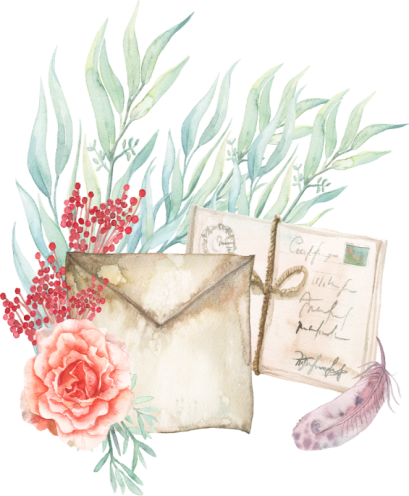 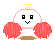 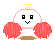 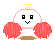 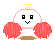 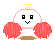 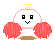 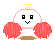 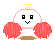 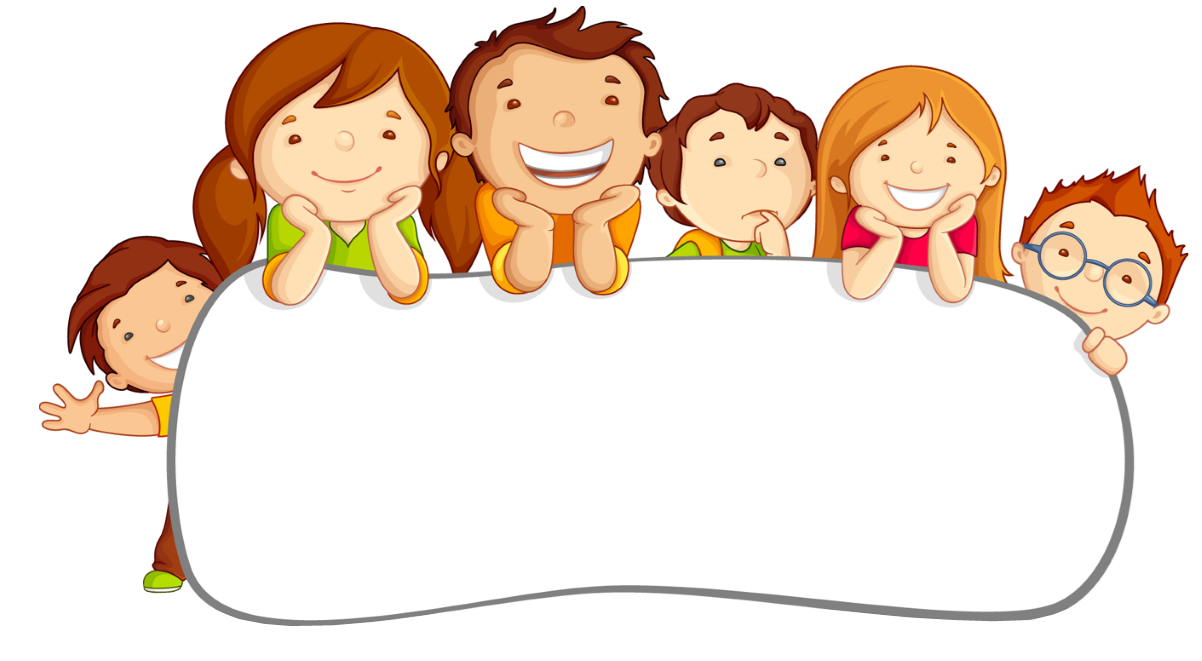 Trình bày trước lớp